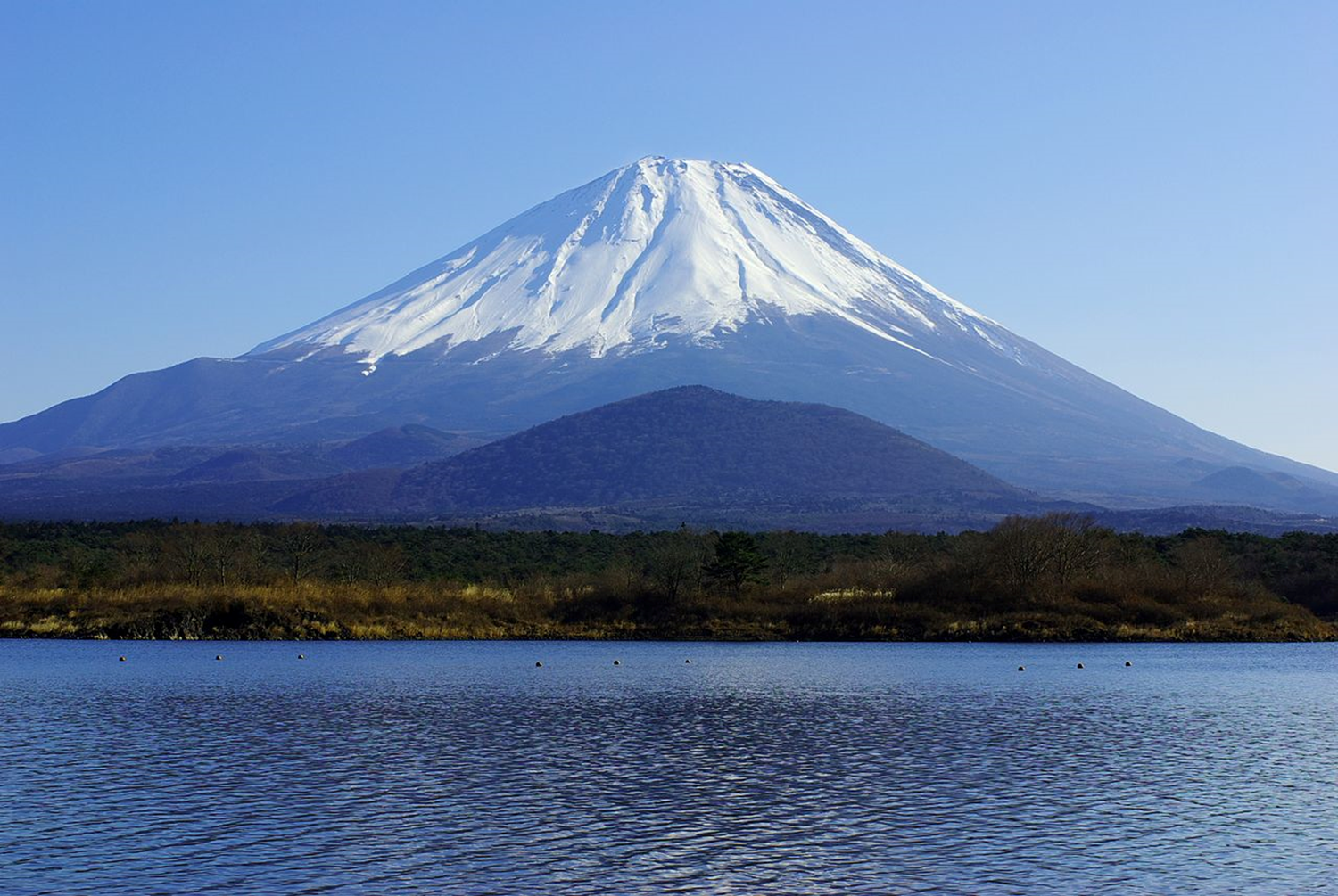 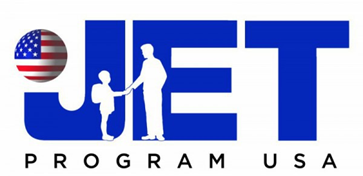 DAILY LIFE IN JAPAN
Agenda
Your first days
Settling In
Going Shopping
Phones/Internet
Staying Connected
Urban life
How to make the most of your JET Experience
Getting Around Town
Q&A
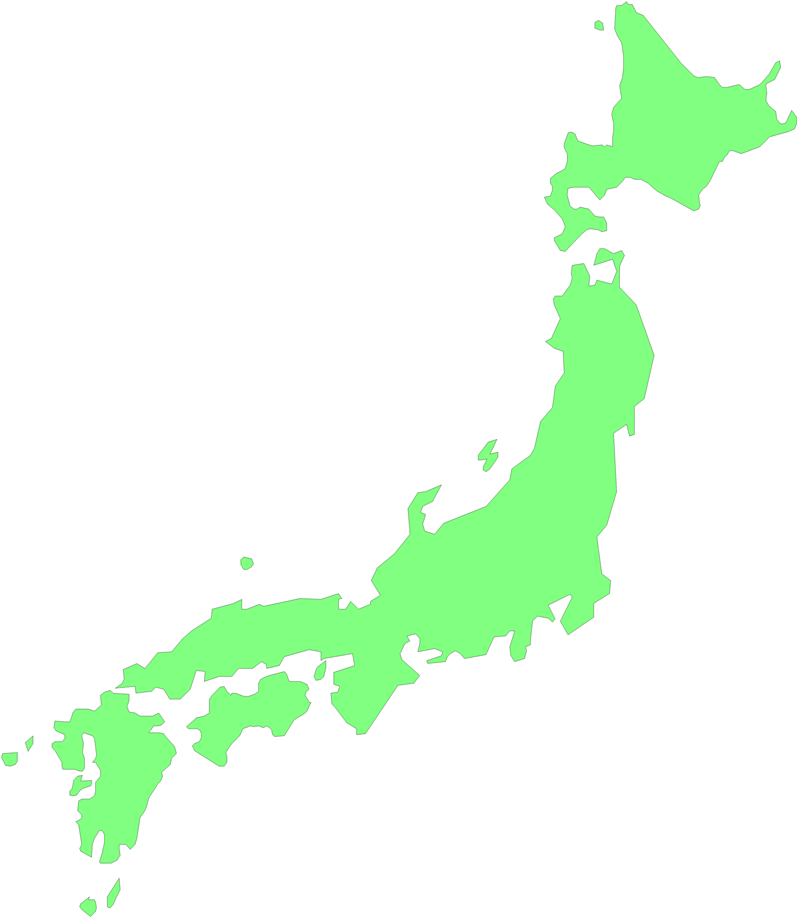 Your First Days
Arrive at the Airport
Tokyo Orientation 
Depart to your prefecture with your PA
Settling In
Memorize your jikoshokai 
(self-introduction))
Expect a busy day when you arrive at your prefecture
Meet advisor
Get apartment
Visit school
Town hall registration
Pick up essential needs
Buying things from your Predecessor
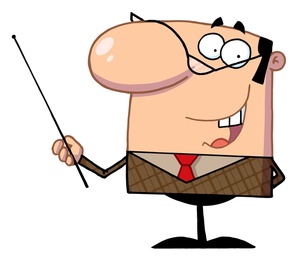 [Speaker Notes: Know when you are expected to report to your school and at what time.]
Going Shopping
Useful stores:
2nd Hand stores 
100 yen stores 
Home goods stores
Grocery stores/conbinis 
Furniture 
Amazon
Brick and mortar stores 
Point Cards
Staying Connected
Cell phones	
Buying new vs. bring old phone
AU, Docomo, SoftBank
MVNOs
Internet
Pocket Wifi 
Wired (provider and line) v. Unwired
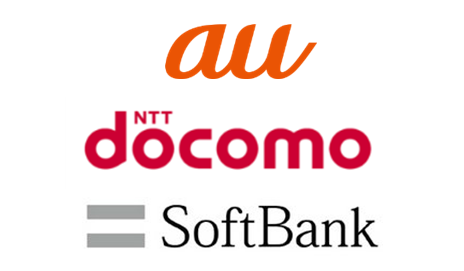 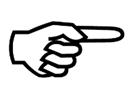 Bring your hanko (sealed stamp) to “sign” contracts.
[Speaker Notes: Check with your predecessor/other area JETs for the service with the best reception (especially in inaka)- doesn’t matter if it’s cheaper if you can’t use it!]
Staying Connected
Facebook – Prefectural JET/AJET Groups
LINE – Free messaging
Activities outside of school
Community Centers
MeetUp.com
Language exchange apps
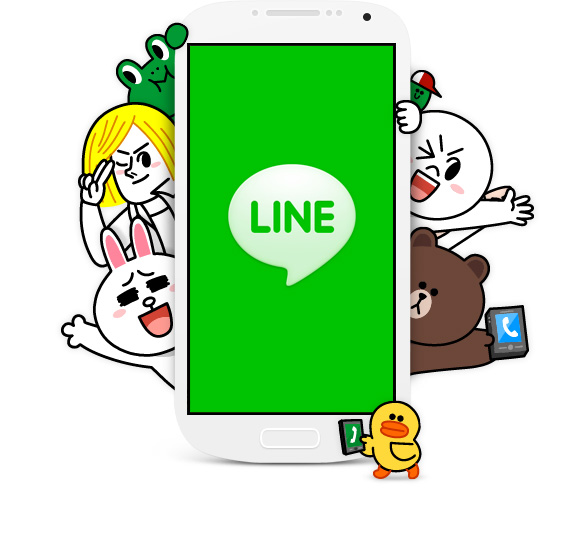 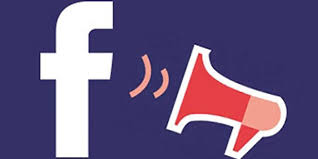 [Speaker Notes: Rural: since you’re the foreigner, you will probably get a lot of invitations to try new things like taiko and calligraphy and traditional/cultural activities. 
Urban: less so, depending on your schools/teachers. But since there’s a larger foreign population, the international culture center in your city is probably pretty active. Lots of classes in English. You just have to look for things on your own instead of falling into your lap.]
Urban Life: What can I expect?
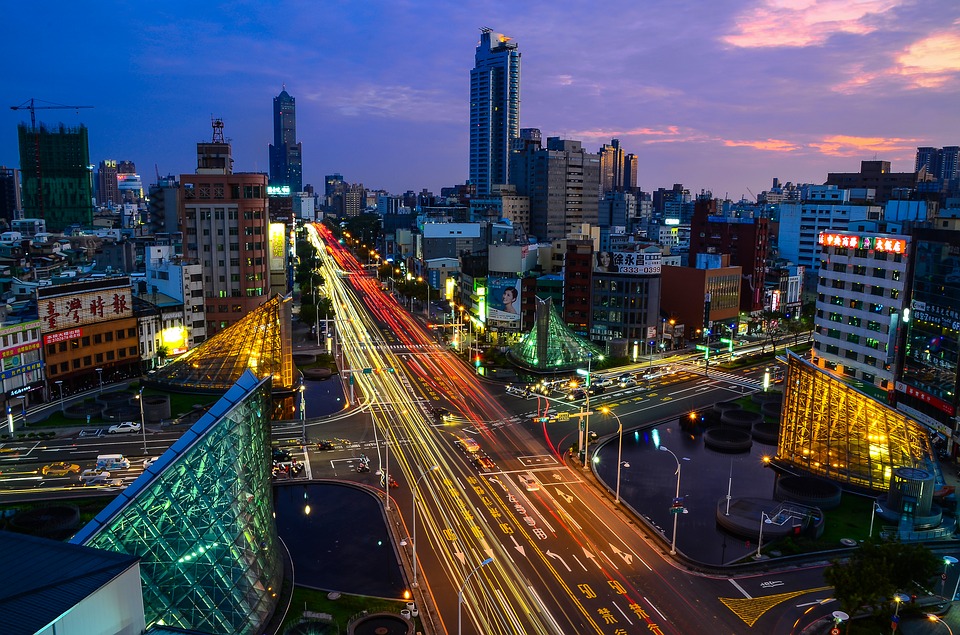 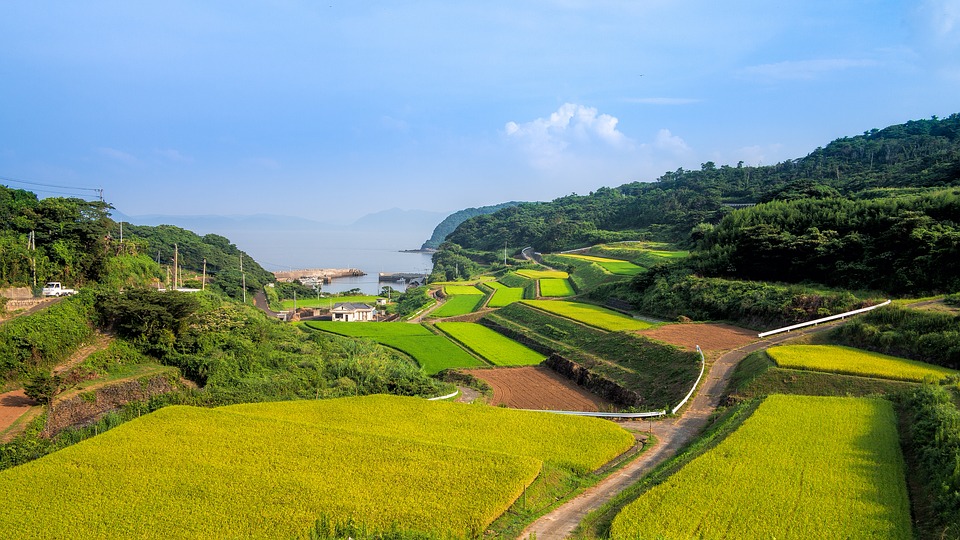 What can I expect?
Urban Life: Challenges
Finding your community 
Japanese language practice
How to make the Most of your JET Experience
Form a routine
Find ways to motivate yourself
Getting Around Town
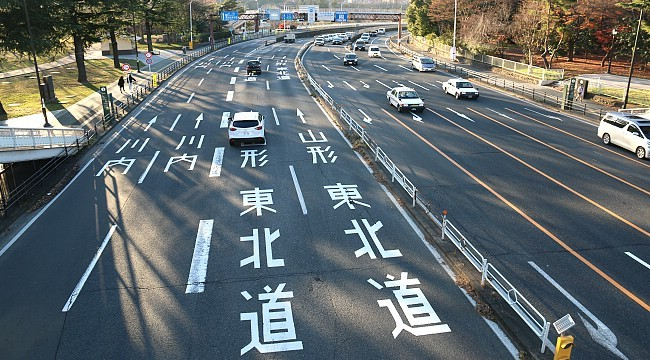 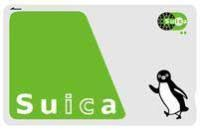 Walk
Bus
Train (Suica cards)
Bike 
Taxi 
Car? (buy vs. lease)
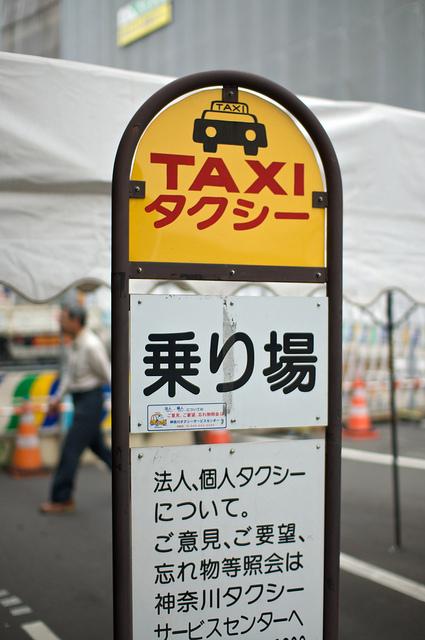 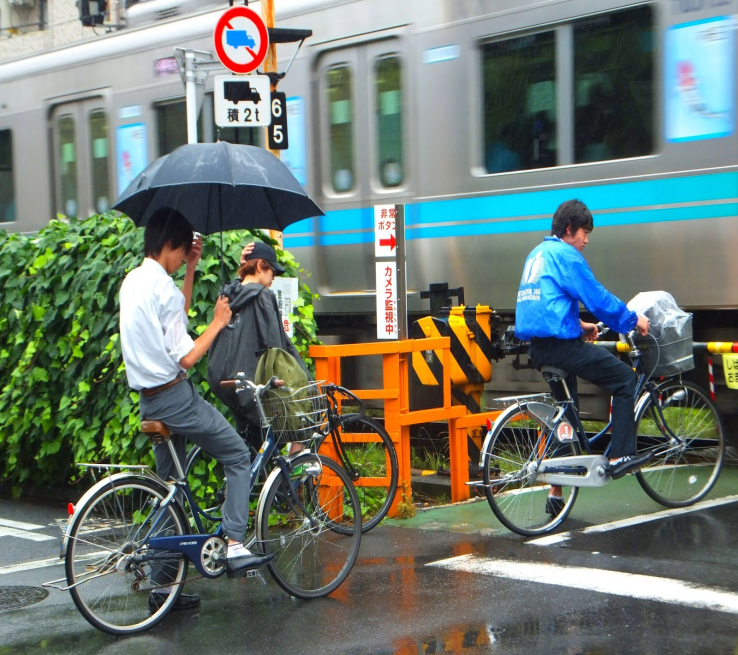 [Speaker Notes: Suica cards can’t be used for: express trains, shinkansen, highway buses, or airport shuttles.]
Getting Around Town - Driving
International Driving Permit: 
AAA /$20 fee
Good for one year w/ valid US driving license
Take Japanese license driving test after one year
Some BOEs may not allow JETs to drive/get license
The chosen ones: Maryland license holders 
Get your license translated, take a vision test, pay the fee, good to go
[Speaker Notes: Even if your pred doesn’t have a license, doesn’t mean you shouldn’t get one
BOEs sometimes forbid JETs from licenses cause they don’t want the hassle; see what you can discuss with your supervisor.]
Your Routine - Outside School
Meet up with friends 
Go shopping
Check out your neighborhood
Relax at home
Take Japanese classes
Join a community group (taiko, judo, etc.)
Exercise
Karaoke /Arcade
Go to local coffee shops
Volunteer
Travel
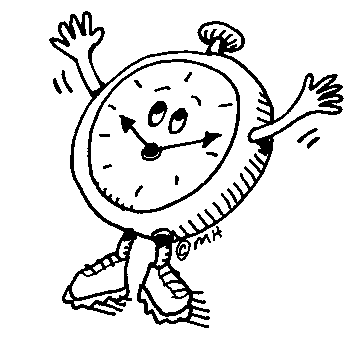 Set specific goals for what you want to accomplish (and HOW!) during your time in Japan!
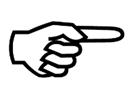 Q&A
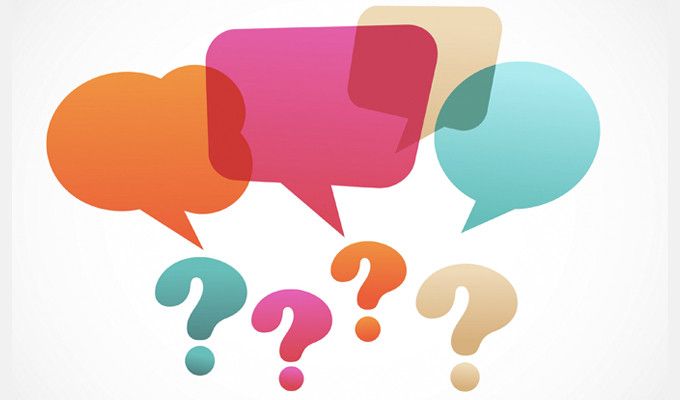